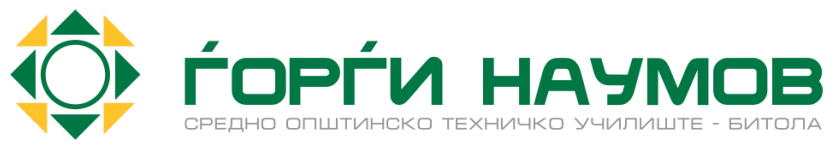 FM радиодифузни приемници
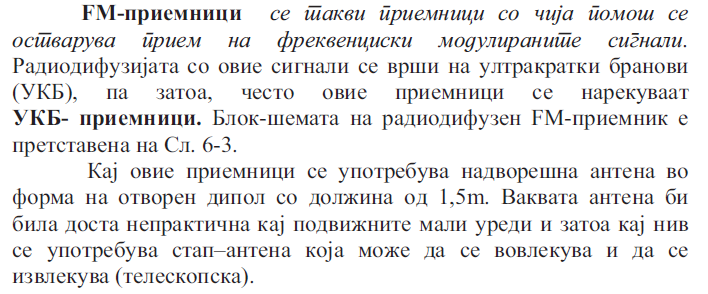 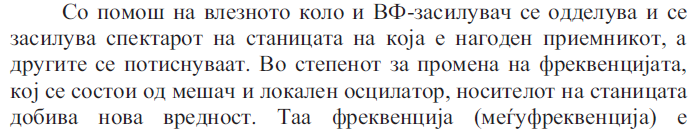 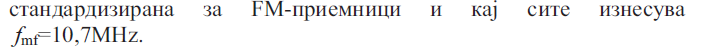 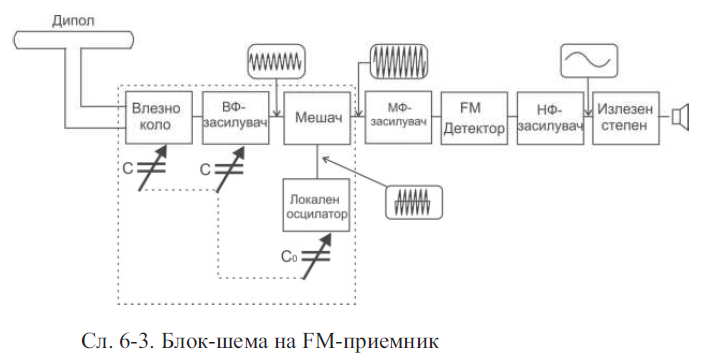 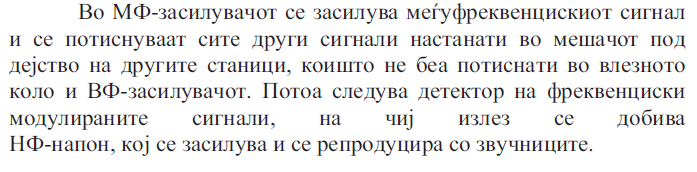 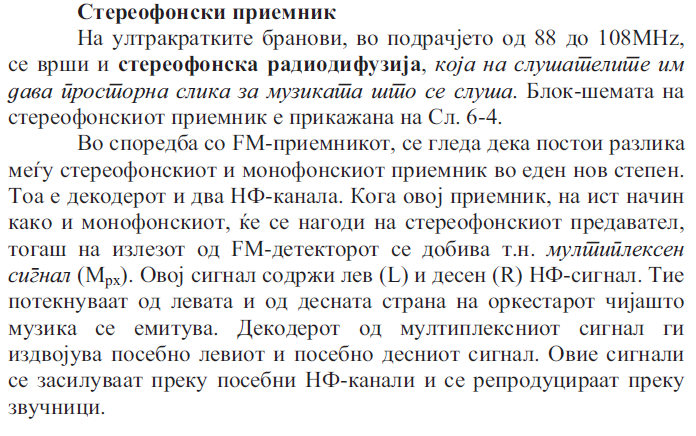 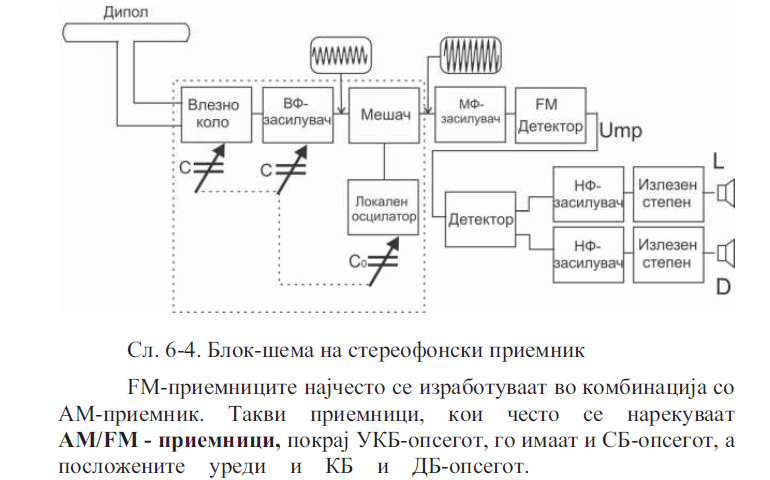 Благодарност за вниманието